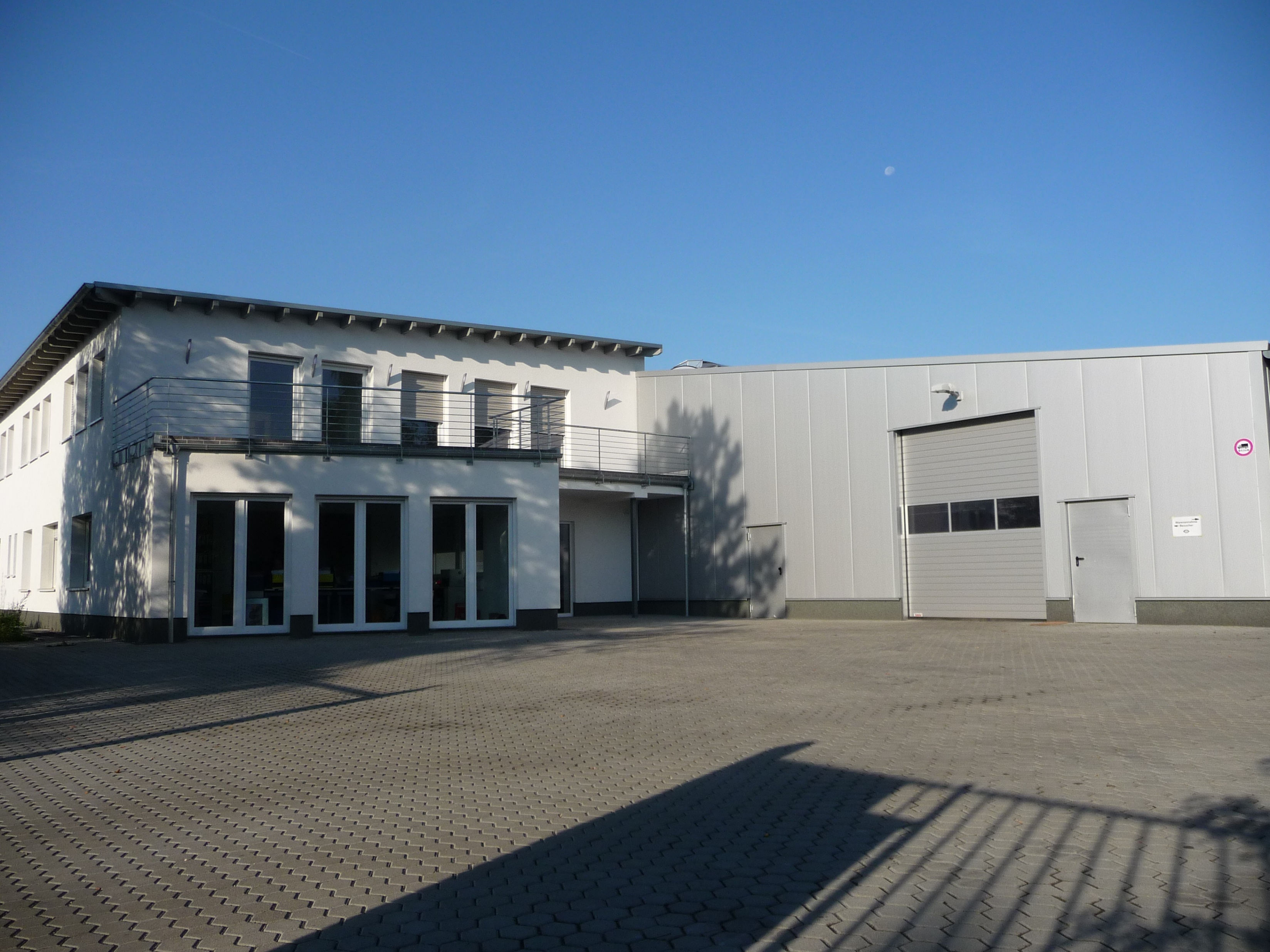 SERVICES
LEARN MORE ABOUT OUR SERVICES FOR YOU
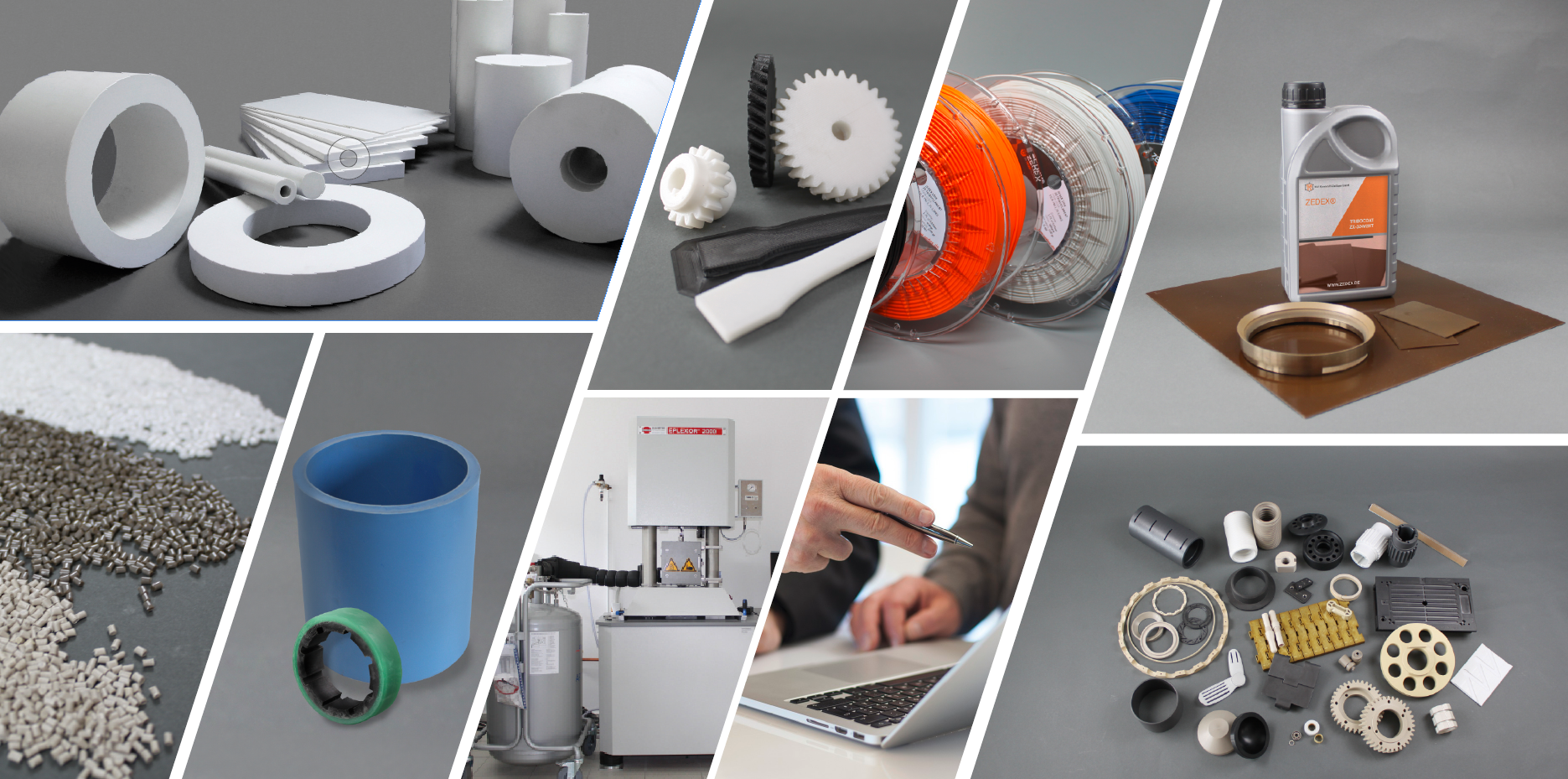 UNSERE PRODUKTE
Semi-finished Products
Platte, Stäbe, Rohre
3D Druck
Filamente / Tribofilamente
3D Druck
Standard- und kundenspezifische Teile
Granulate
Standard- und Spezialmischungen
Tribo-Coating
Beschichtungen und beschichtete Teile
LaborprüfungenForschung, Entwicklung und Analyse
Consulting
We deliver solutions
FertigteileStandard- und kundenspezifische Teile
Pumpen & Schiffbau
Gleitlager
OUT SERVICES AND SUPPORT
POLYMER TESTING, EVOLUTION,  DAMAGE ANALYSIS
POLYMER PARTS DESIGN
Consulting, calculation
Design
ONLINE SERVICE
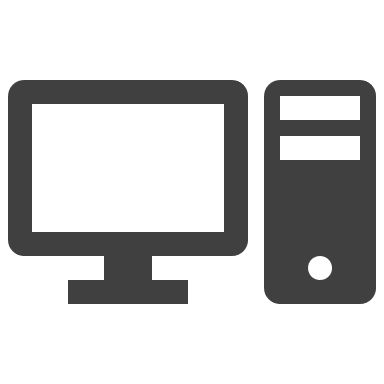 Calculation-tools
Online Warehouse
Online Shop
Polymer testing, failure analysis
Compound development
CONSULTING
Consulting
ASSISTANCE WITH PROBLEM ANALYSIS
CORE AREAS
personal consulting on site
telephone support
Analysis by questionnaires
Materials Consulting
Plastics and high-performance plastics
Component advice
Plain bearings, also hydrodynamic
Spindle nuts
Track rollers
Gears
Sliding and wearing elements
CONSULTING
Consulting
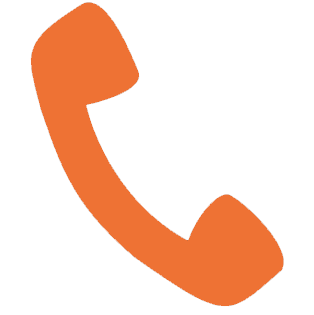 By phone
Available during our business hours
In written form
We will process your request as soon as possible.
In person
We will be happy to advise you on site.
Trainings
For the optimal know-how
Professional consulting is a matter of course for us
Support from problem analysis to solution
Delivery of new problem-free components
We are here for you in different languages!
QUESTIONNAIRES TO FIND THE OPTIMAL MATERIAL
Consulting
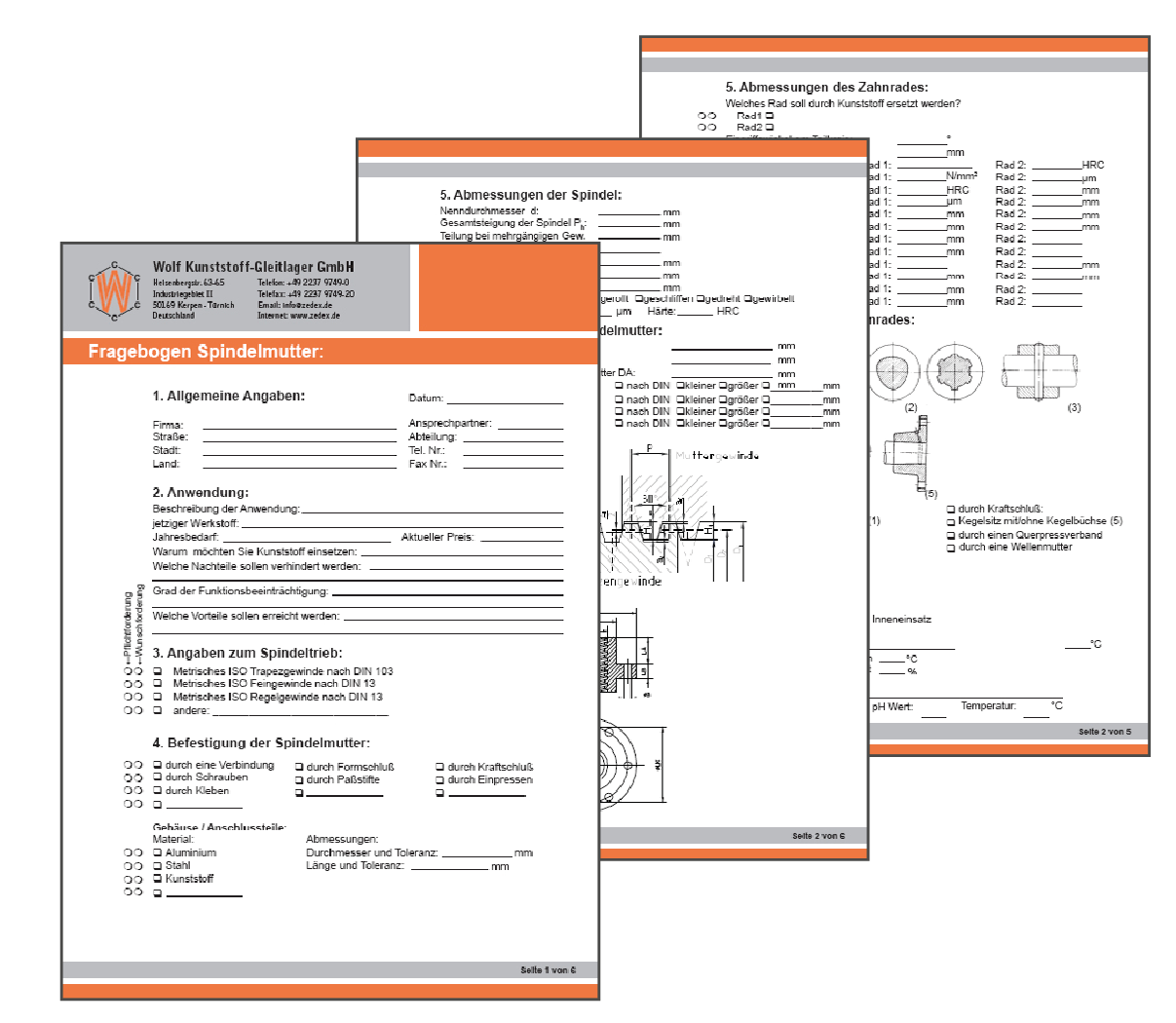 With the help of our questionnaires you can also give us your application data in advance.

We then select the suitable plastic for you and support you in the realization of your 
project.
[Speaker Notes: a possibility to describe technical problems is the q. 
we use the to select materials for the customer]
CALCULATION & DESIGN
Calculation & Design
Calculation (static, dynamic, thermal, tribological)
Material selection
Component design
Construction suitable for processing
 (Consideration of the production process in design)
Designing to suit the material
 (Consideration of the properties of the plastic)
Clarification of optimal design, service life and performance
Execution of necessary calculations
CALCULATION & DESIGN
Calculation & Design
Specification of the production process
Consideration of the property change
Courses and information
Calculation software for our customers
RESEARCH, DEVELOPMENT & MATERIAL ANALYSIS
Damage analysis
thermal, mechanical, electrical testing
Customer-specific component testing incl. report
Compound development
Adding modifications
Fundamental research
Intensive basic research and material development   are fundamentals of our success
Benefit from many testing possibilities of our in-house   laboratory
Research, Development & Materials Analysis
TRIBOLOGICAL POLYMER TESTING, EVOLUTION AND DAMAGE ANALYSIS
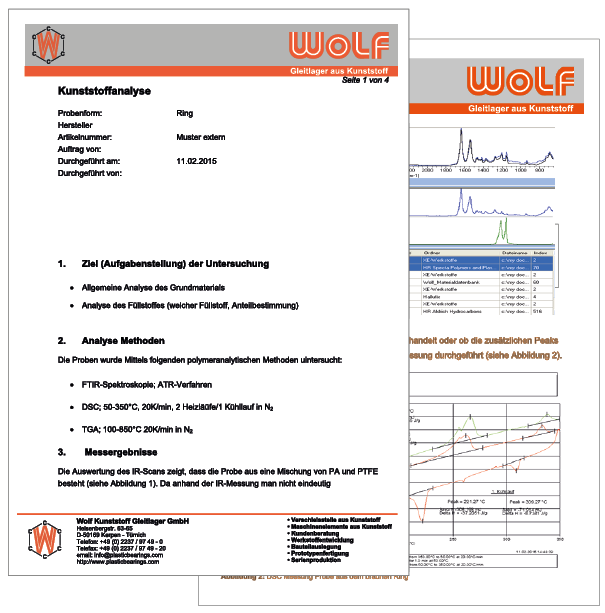 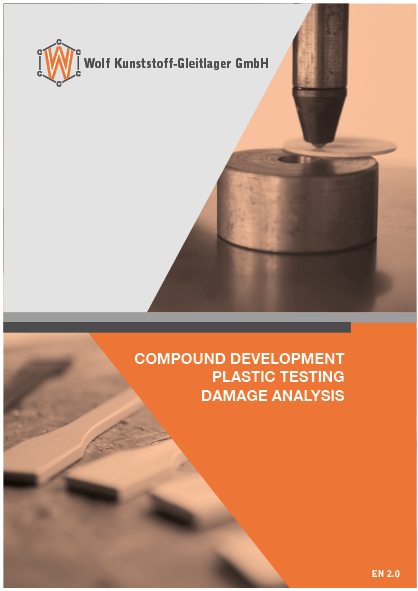 MATERIAL TESTING BROCHURE
TEST REPORTS
Research, Development & Materials Analysis
[Speaker Notes: we also do these tests as a service, e.g. mitusi

this document lists all the tests we carry out, richt sample of a test report]
TRIBOLOGICAL POLYMER SOLUTIONS
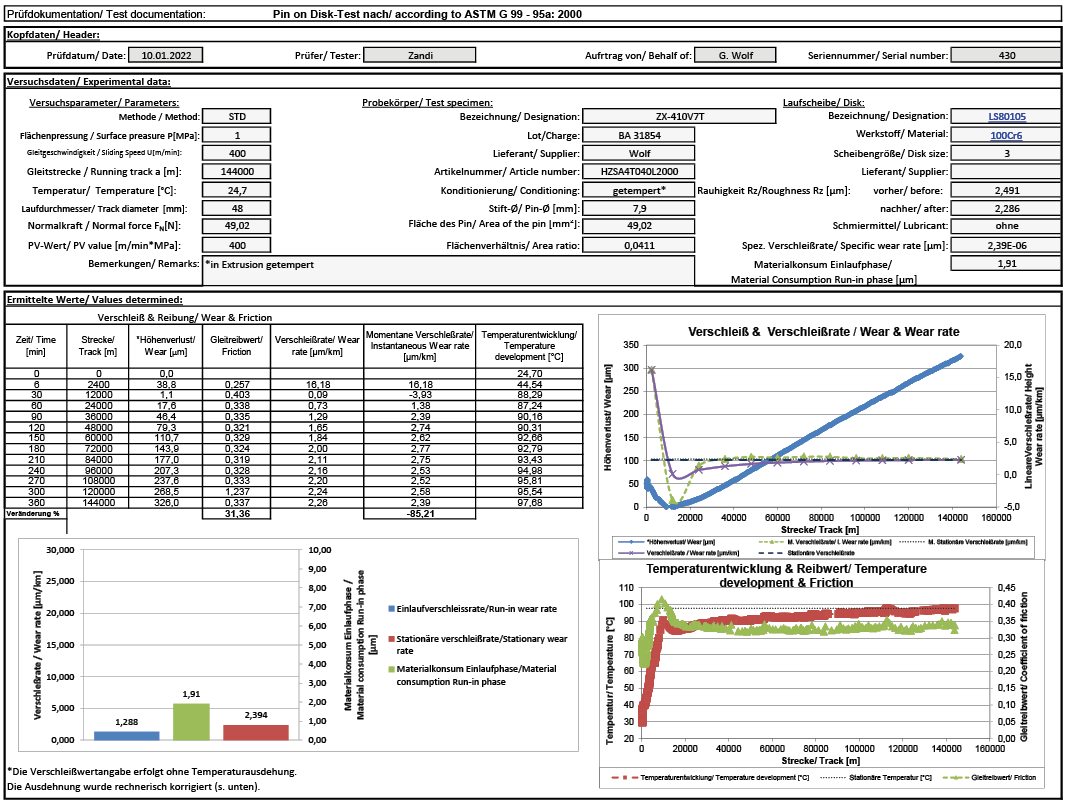 Research, Development & Materials Analysis
[Speaker Notes: example for a tribo report, friction and wear is our core competence]
MATERIAL FAMILIES
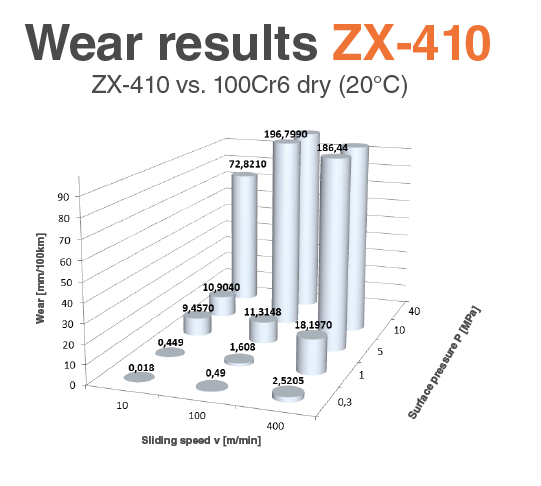 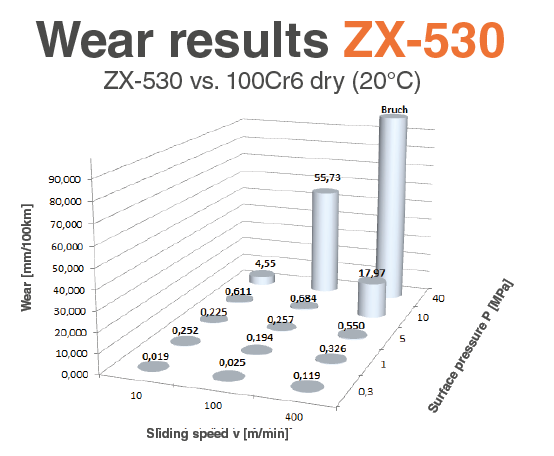 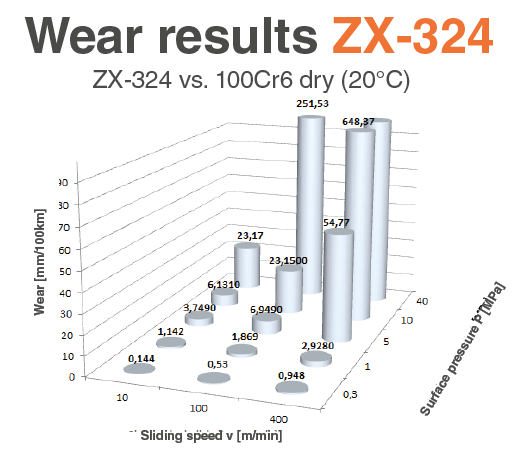 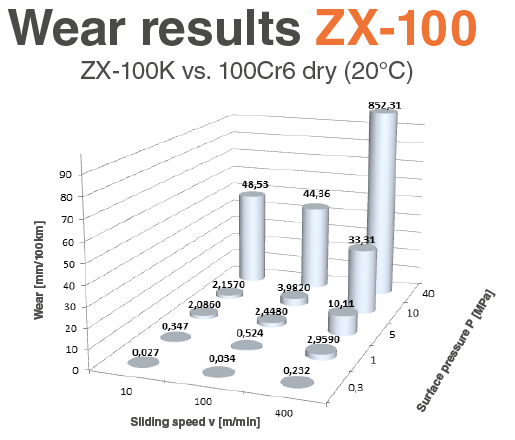 Research, Development & Materials Analysis
[Speaker Notes: these are the results of numerous tribo tests

the higher the column, the higher the wear. 
Peek is much worse than 100 or 530. and PEEK costs much more
this knowledge helps with sales and increases the value of the product and the price]
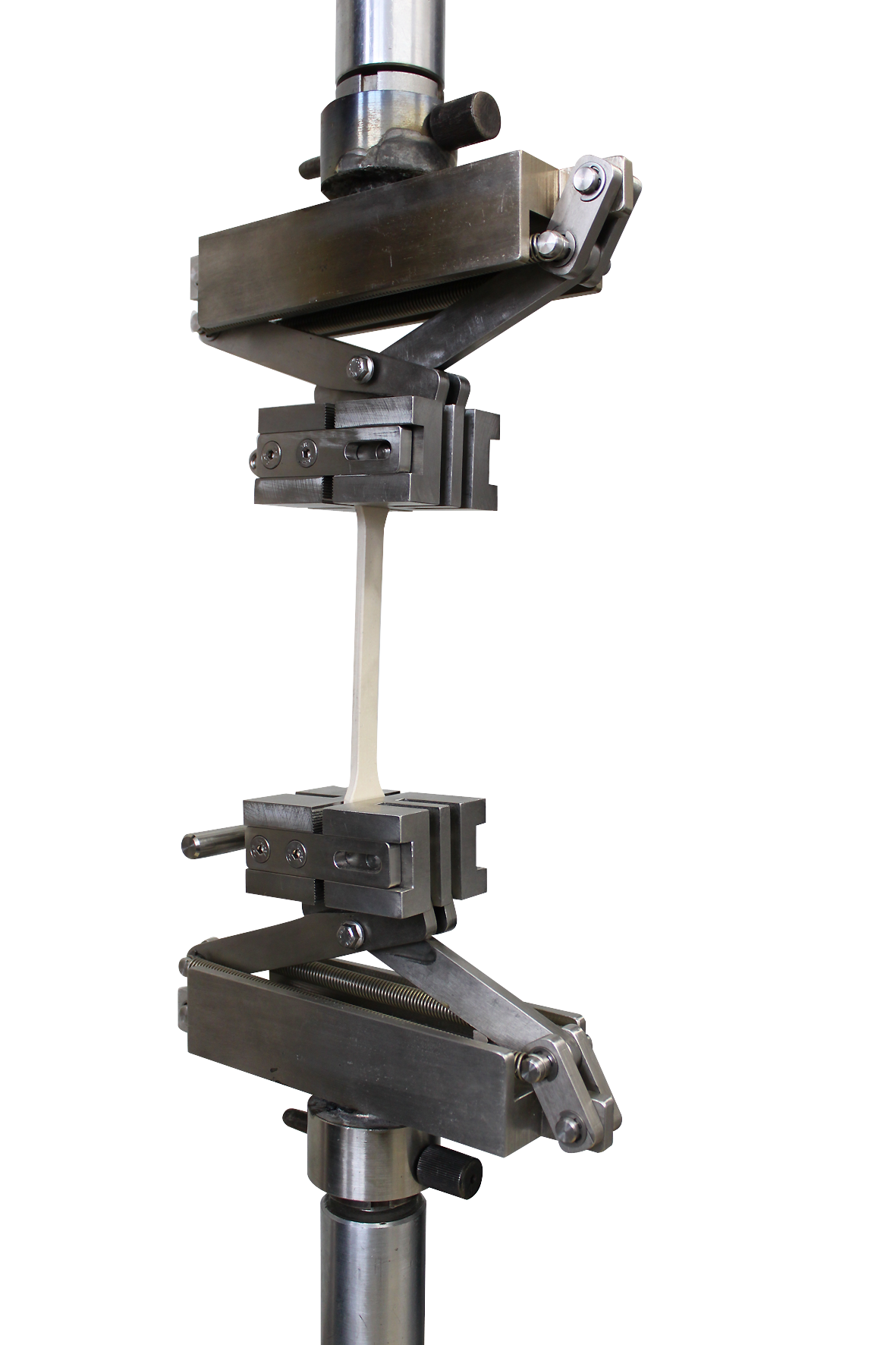 DAMAGE ANALYSISMECHANICAL, THERMAL, MICRO, MACROSCOPIC
Tribological polymer testing, evolution and damage analysis
MATERIAL TESTING
To develop a new material or to further develop or modify existing materials, a large number of laboratory to attempt. 

Due to our extensive laboratory equipment and decades of experience, we are able to carry out all relevant tests ourselves and use the data collected as a basis for further developments.
Mechanical testing
Thermal Analyzes
Tribological examinations
Electrical tests
Component tests on the test bench
Customized trials
Research, Development & Materials Analysis
[Speaker Notes: one of our services
in our laboratory we use all important methods including triobology tests]
CALCULATION TOOLS
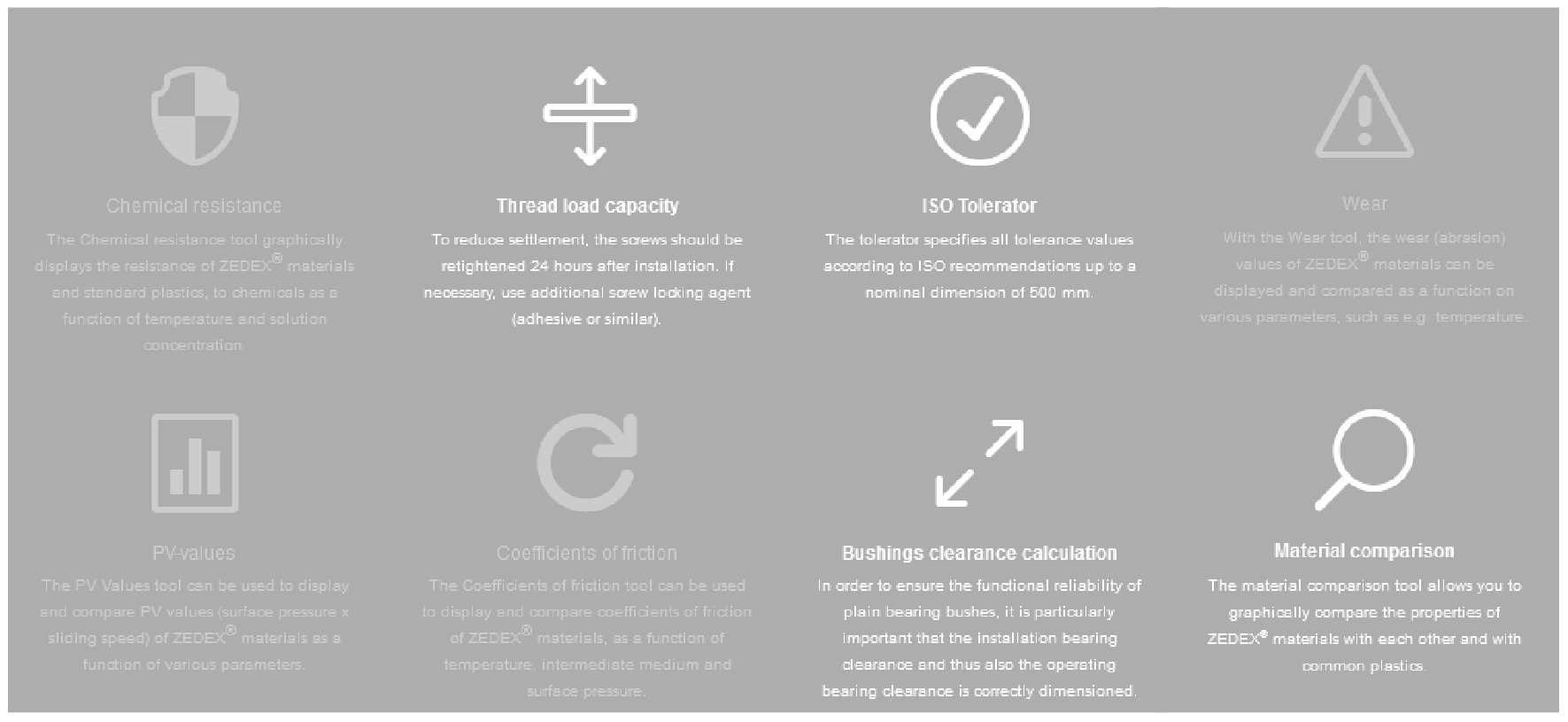 On our website we offer various calculation tools. e.g. ISO Tolerator, thread load capacity, bushing clearance calculation, material comparison and more.
Research, Development & Materials Analysis
[Speaker Notes: or the customer selects the material using our online tools]
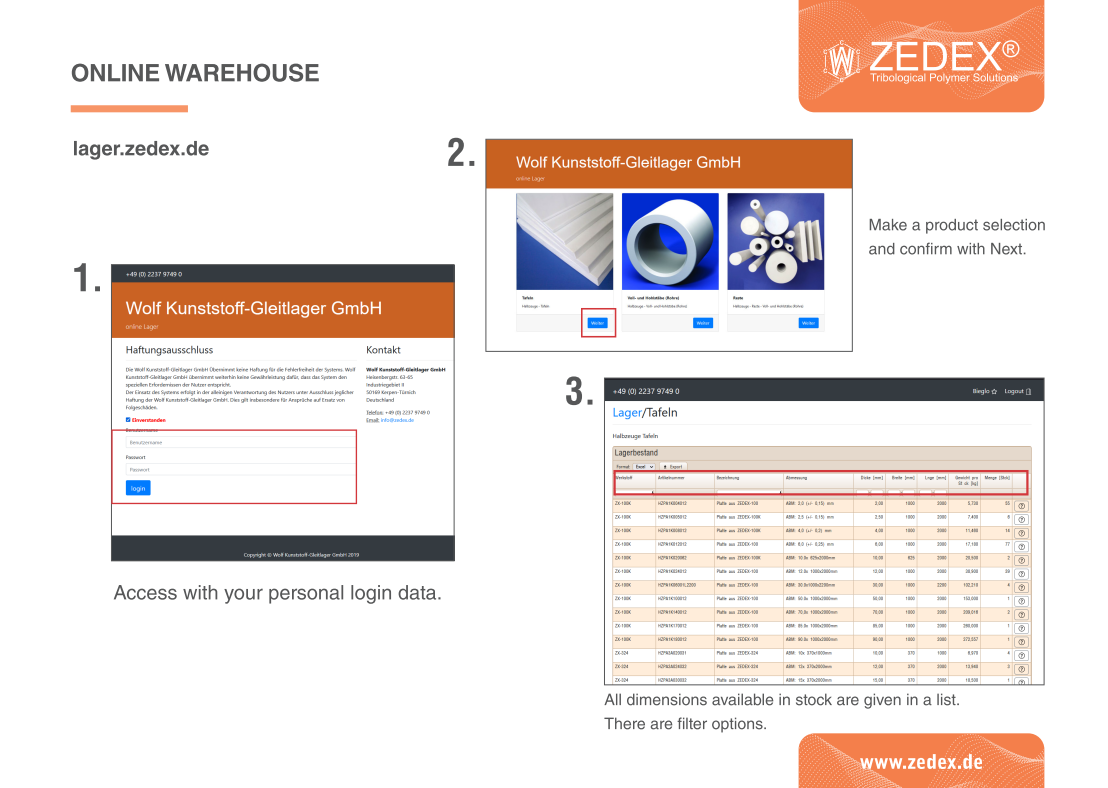 2.
MAKE A PRODUCT SELECTION AND CONFIRM WITH NEXT
1.
3.
ACCESS WITH YOUR PERSONAL LOGIN DATA.
ALL DIMENSIONS AVAILABLE IN STOCK ARE GIVEN IN A LIST.
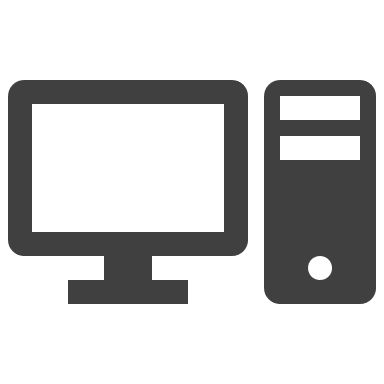 ONLINE SERVICES
[Speaker Notes: With this tool, the stock can be displayed online 
and soon the delivery time for products to be produced  can also be determined]
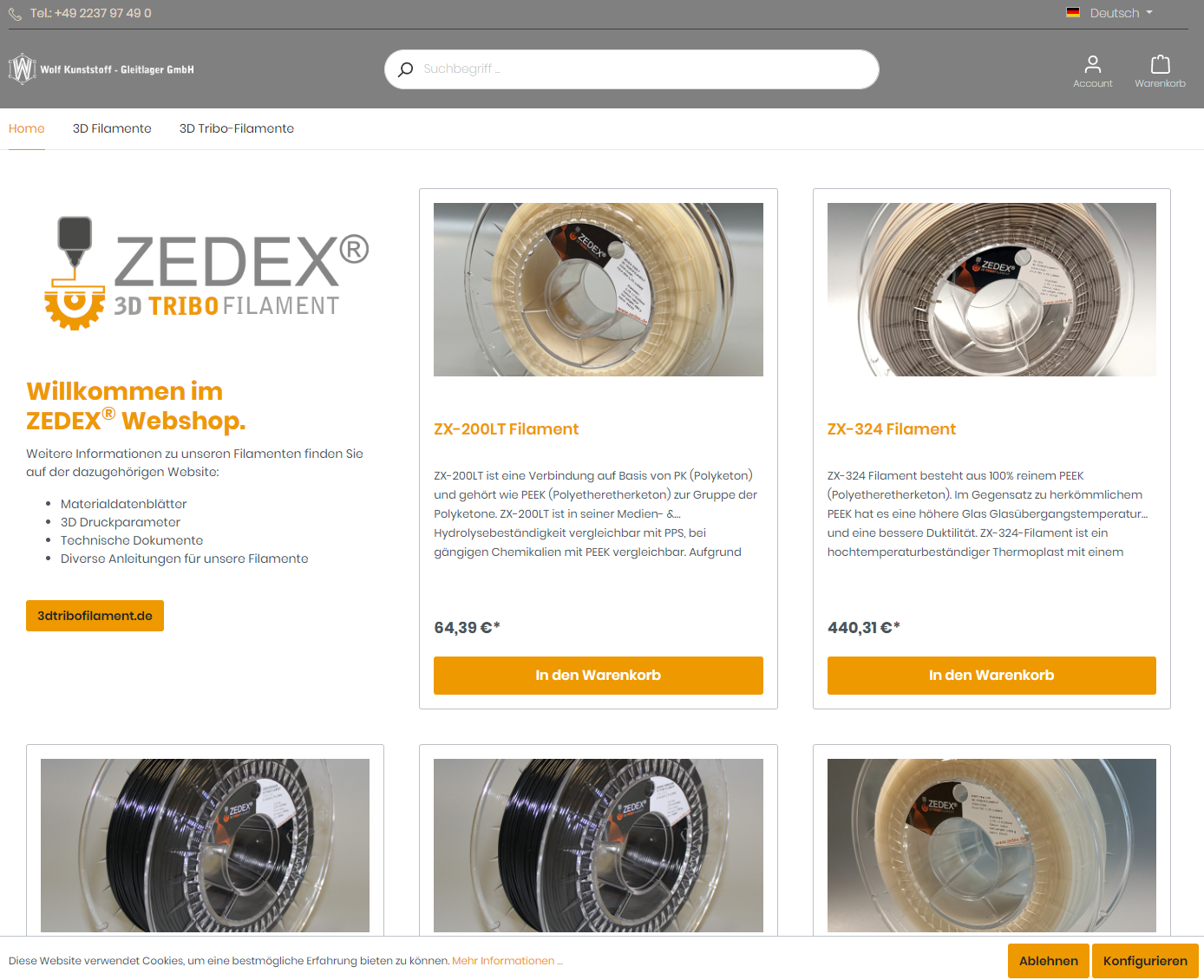 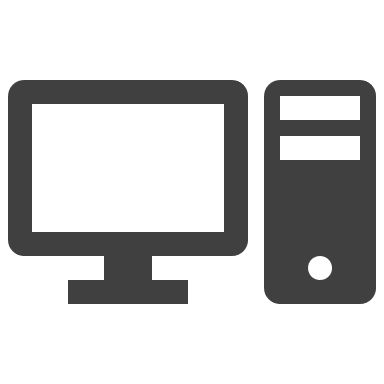 ONLINE SERVICES
[Speaker Notes: With this tool, the stock can be displayed online 
and soon the delivery time for products to be produced  can also be determined]
QUALITY ASSURANCE
Testing in our company
Highest quality standards, with regularly maintained testing equipment
All checks, final inspections and approvals are controlled from Germany, also for foreign productions.
Many leading customers from a wide range of industries rely on our quality.
QUALITY ASSURANCE